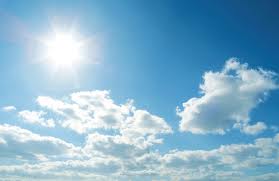 NRI Diploma in Economic Policy Analysis
                                       Policy for REDD 
      ___________________________________________
Cash for carbon: 
              hot prospect or hot air?
Colin Hunt
Visiting Fellow in Economics 
The University of Queensland



c.hunt3@uq.edu.au
Market failure
Emissions of C at no cost
Conservation of C no benefit
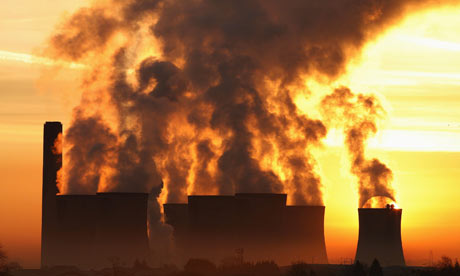 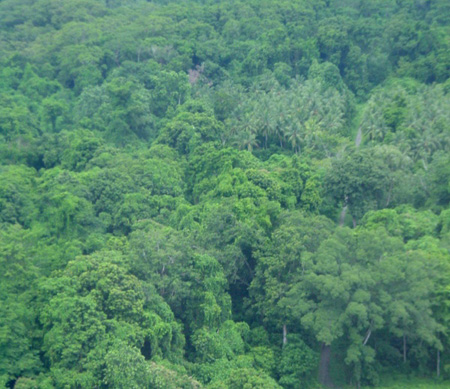 REDD and REDD plus
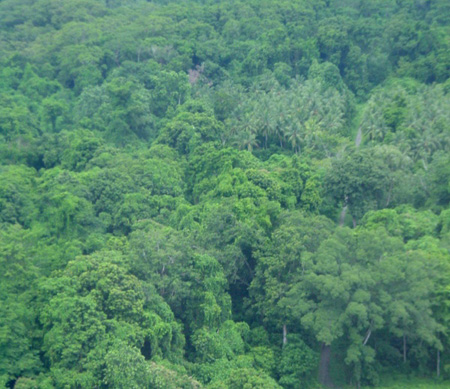 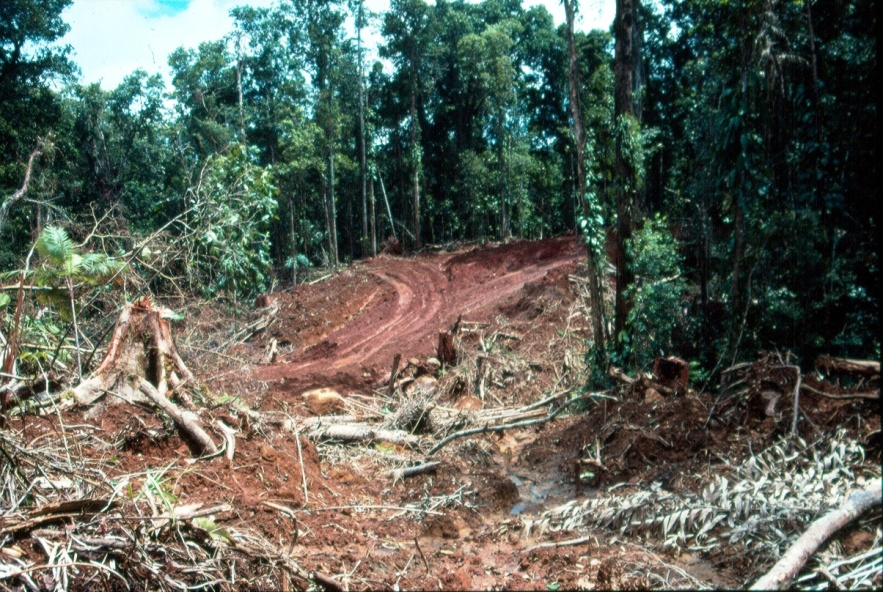 REDD 
Reduction in deforestation and forest degradation
REDD++ 
Low impact logging, enrichment planting, 
etc.
[Speaker Notes: Source; 1. caaltd.org
            2. rainforestportal.org]
Global greenhouse gas sources
[Speaker Notes: Source: World Resources Institute, CAIT 2008 version, GHG emissions by sector 2005, http://cait.wri.org, accessed 14 April 2011]
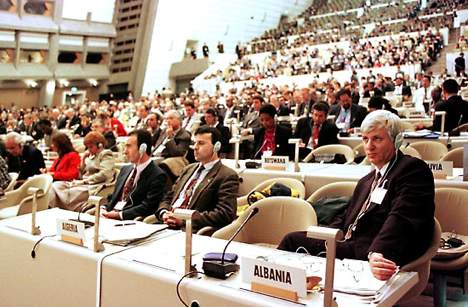 Kyoto 1997l
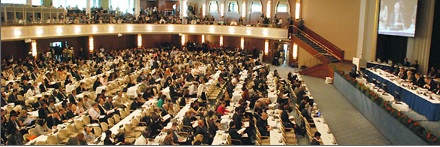 Bonn, 2005
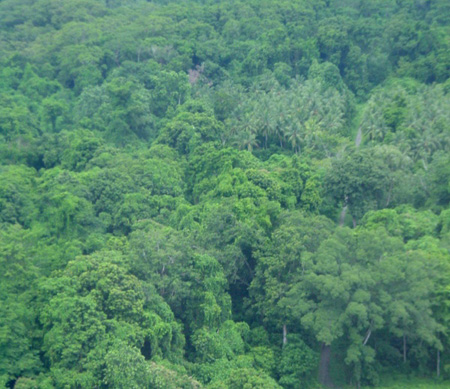 Coalition of rainforest nations, 2005
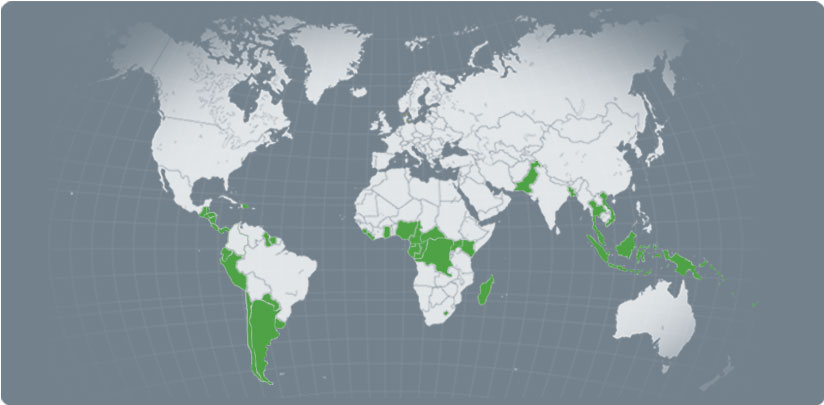 Coalition of rainforest nations
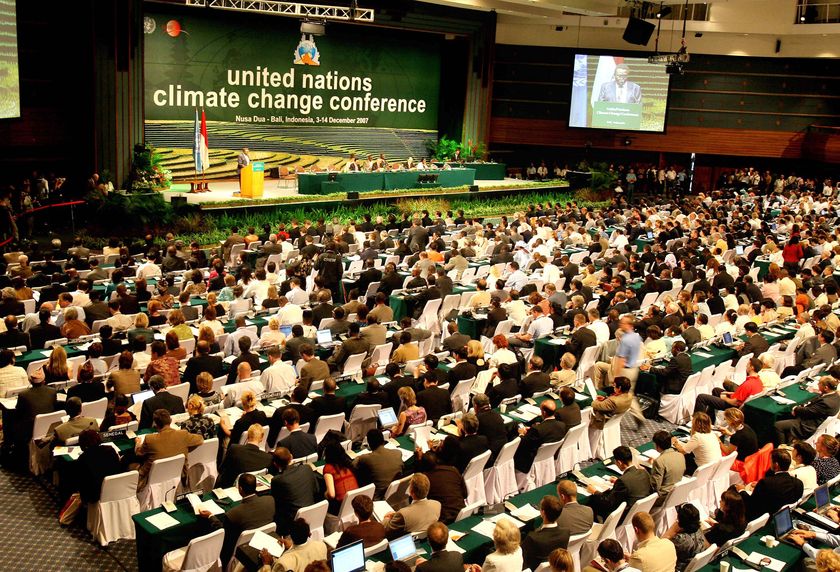 Bali 2007
“If the US is not willing to lead then get out of the way!”
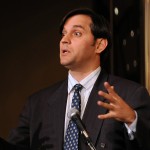 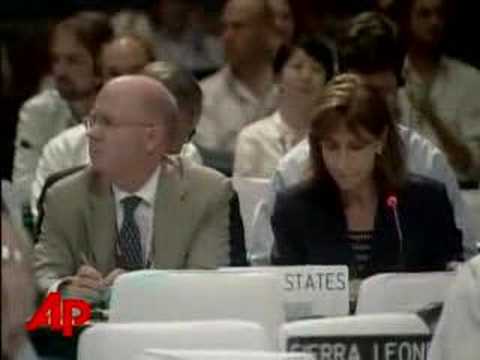 Paula Dobriansky
Kevin Conrad
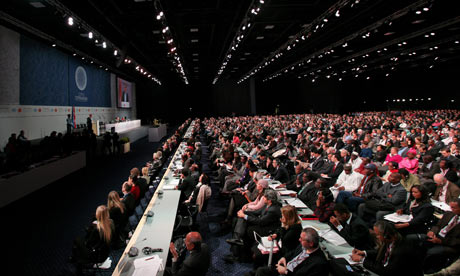 Copenhagen 2009
[Speaker Notes: transitionwestmarin.wordpress.com]
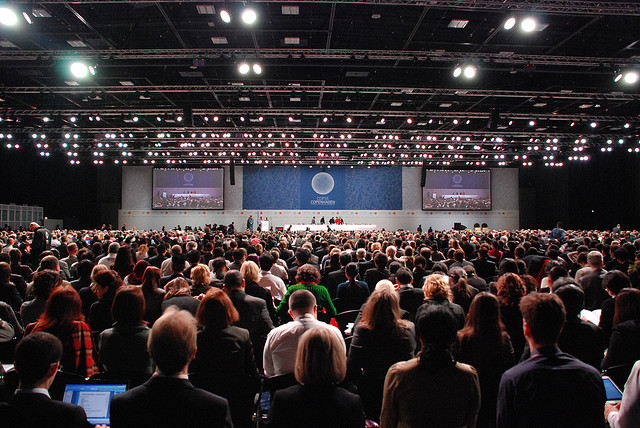 Cancun 2010
PNG’s UNFCCC post-Copenhagen submission
2 February 2010
1. Increase GDP per capita more than 3 times by 2030

2. Decrease GHG emissions at least 50% before  2030
[Speaker Notes: See:
Filer, C. 2010. The impacts of rural industry on the native forests of Papua New Guinea, Pacific Economic Bulletin, 25(1), 135-153.

See Hunt, C. 2010. Compensating for the costs of reducing deforestation in Papua New Guinea, Pacific Economic Bulletin, 25(1), 64-88.]
What about REDD for other land uses in PNG?
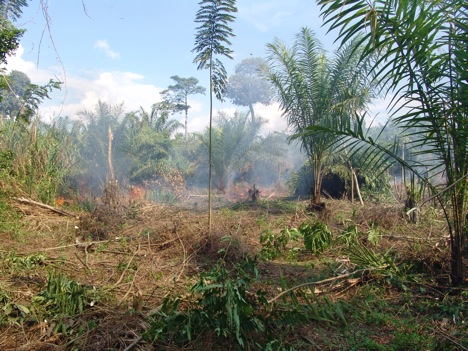 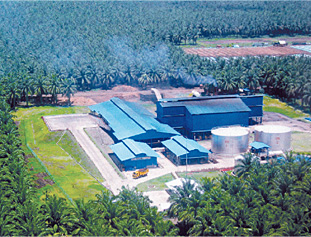 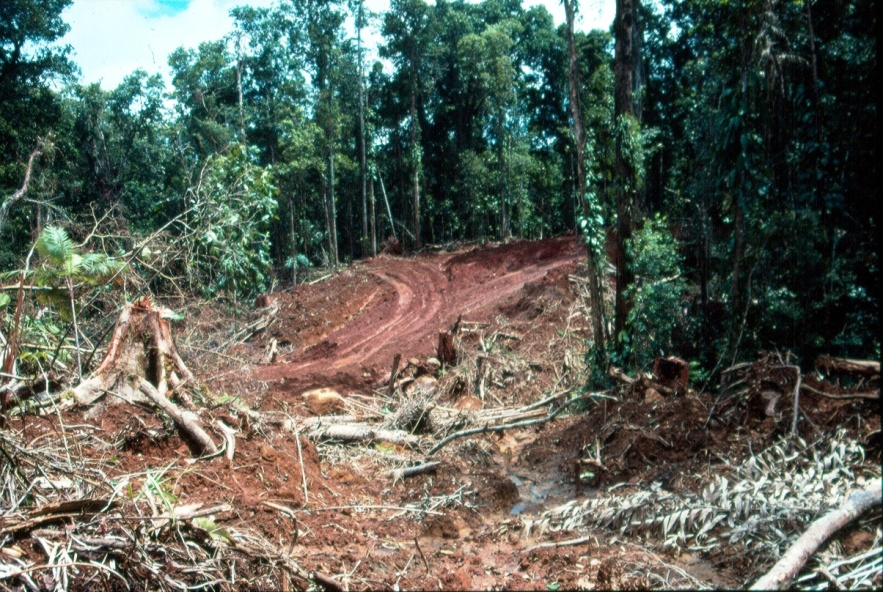 How much carbon in forests?
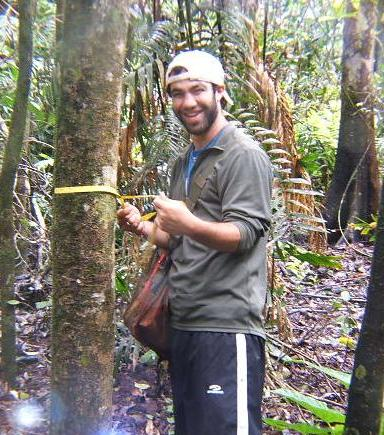 Ground-truthing
[Speaker Notes: See: Fox et al. (2011).]
PNG logging 175,000 ha a year
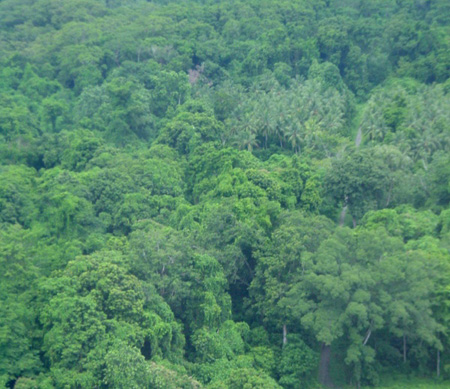 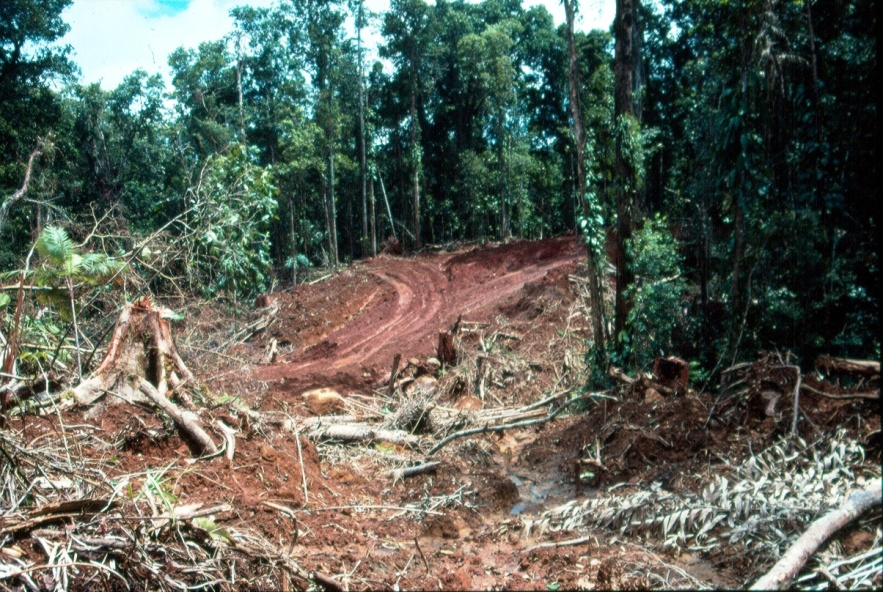 137 Tonnes C per ha
62 tonnes C per ha
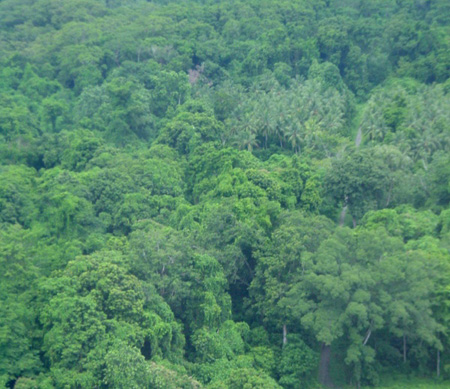 Carbon markets
1 tonne C = 3.67 tonnes of CO2
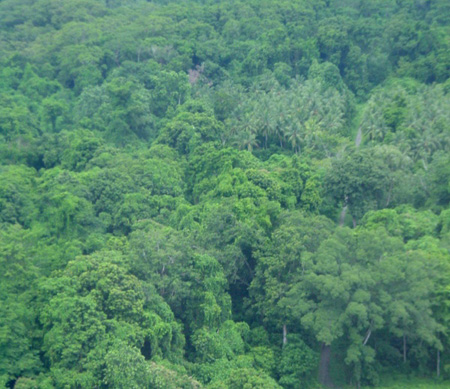 Markets and ‘mani long win’
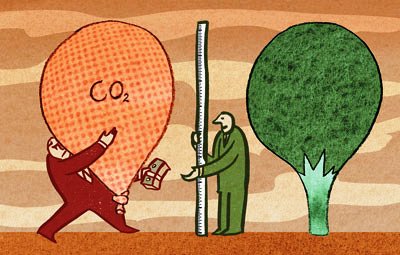 Opportunity cost of REDD
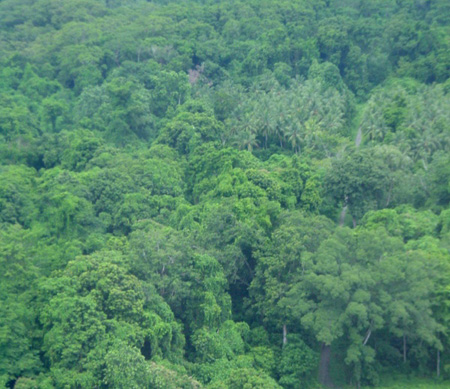 Logging companies (profits)

The government (log export tax)

Landowners (royalties and development benefits)
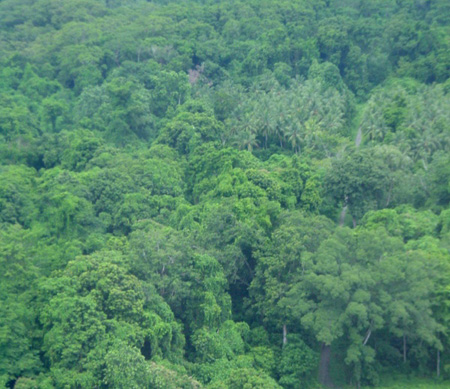 1. Global (UNFCCC) market for C
Demand for C because of caps


                      buyers and sellers of C


                      
                    MRV        C                                  $

                                
                                            landowners
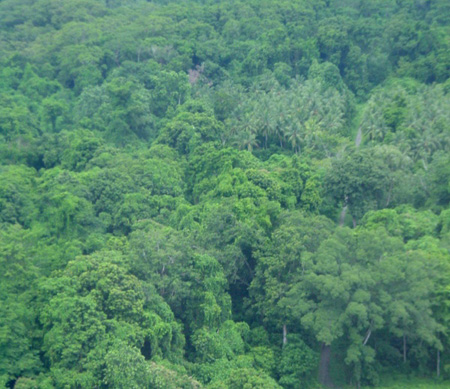 2. Voluntary  market for C
Voluntary demand for C offsets
                                     
                                       C                        $

                           carbon cowboys


                      
                  MRV?        C                          $

                                
                                      landowners
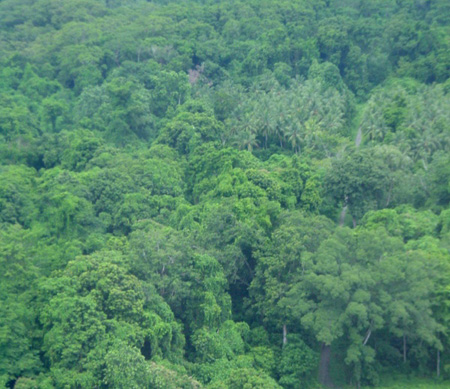 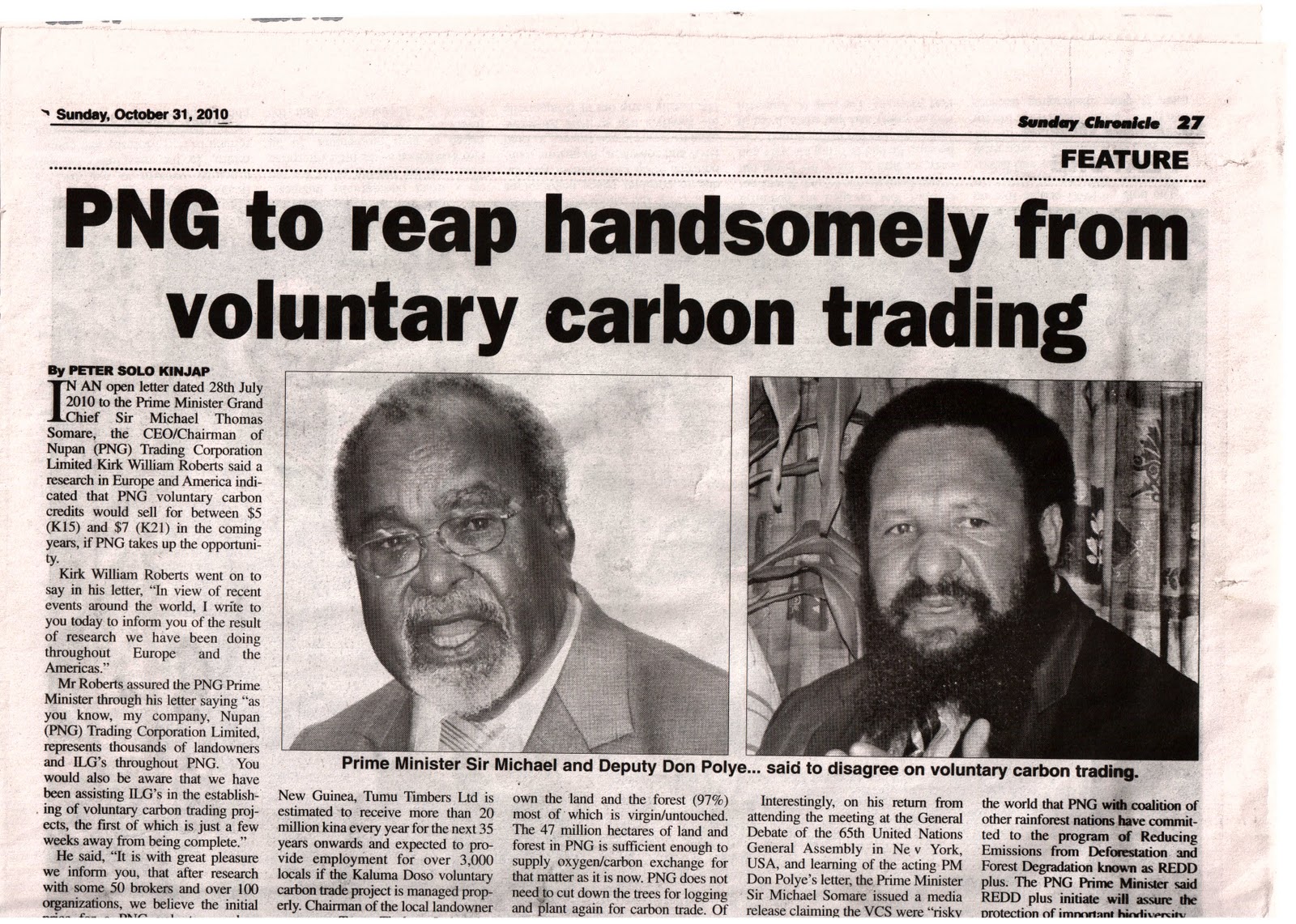 Carbon    Cowboy
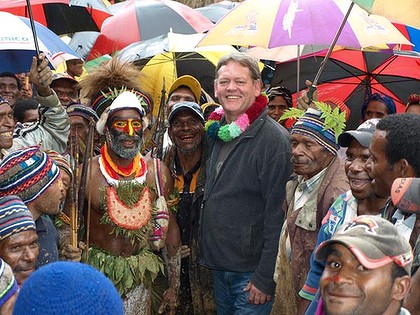 “I am a top foreigner in Papua New Guinea, says carbon kingpin”,
[Speaker Notes: Quote: Ben Cubby and Marian Wilkinson, SMH, September 4, 2009 .]
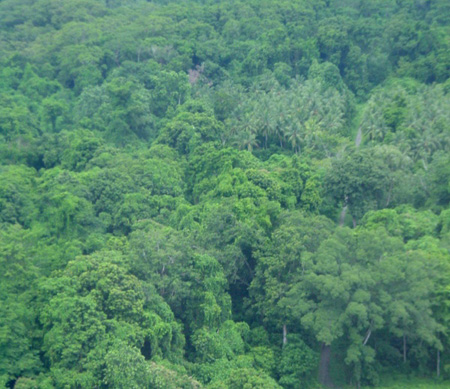 3. Donor
$

                        PNG government 


                      
             MRV      C                           $

                                
                                        landowners
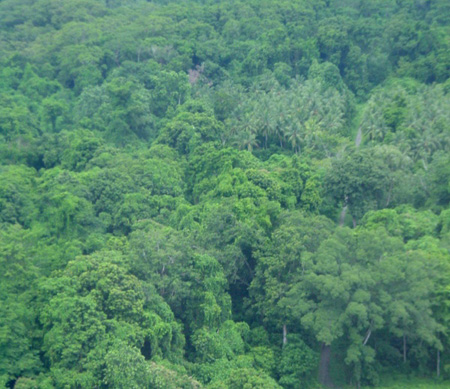 Is a tonne of CO2 a tonne of CO2?
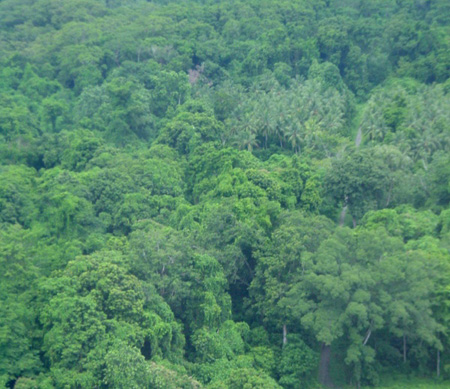 Measurement

     Leakage

     Permanence
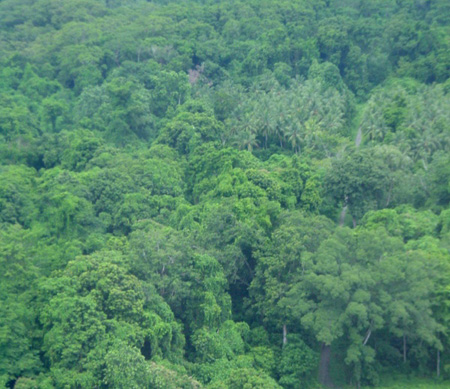 Would the forest have been cleared or logged?
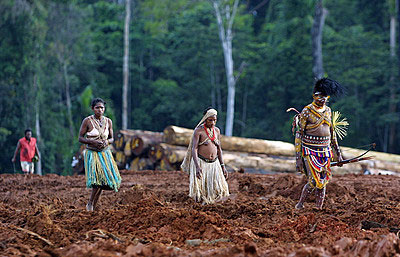 ?
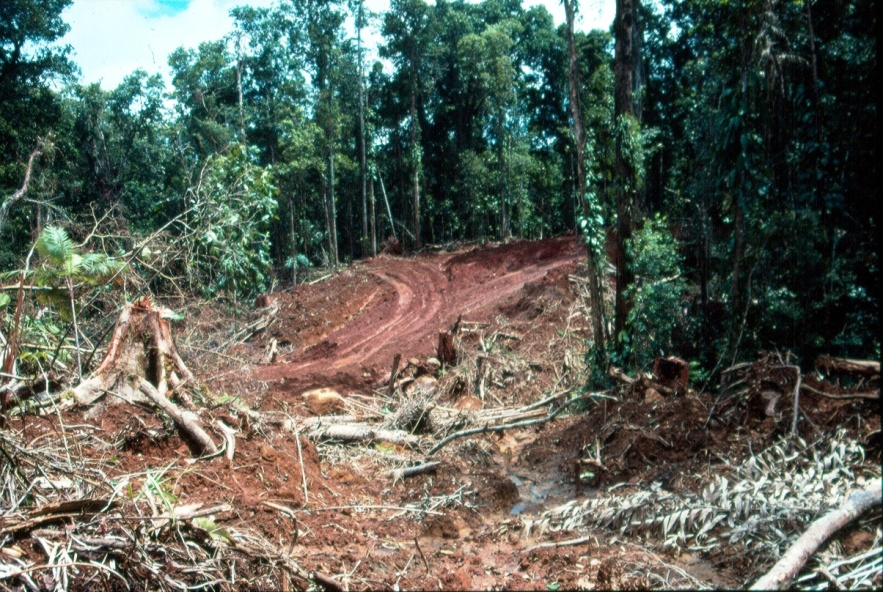 REDD plus in PNG
            Low impact logging and
            Logging Code of Practice
                                     
                         REDD Plus = CO2 LCP - CO2 LIL

    
 A
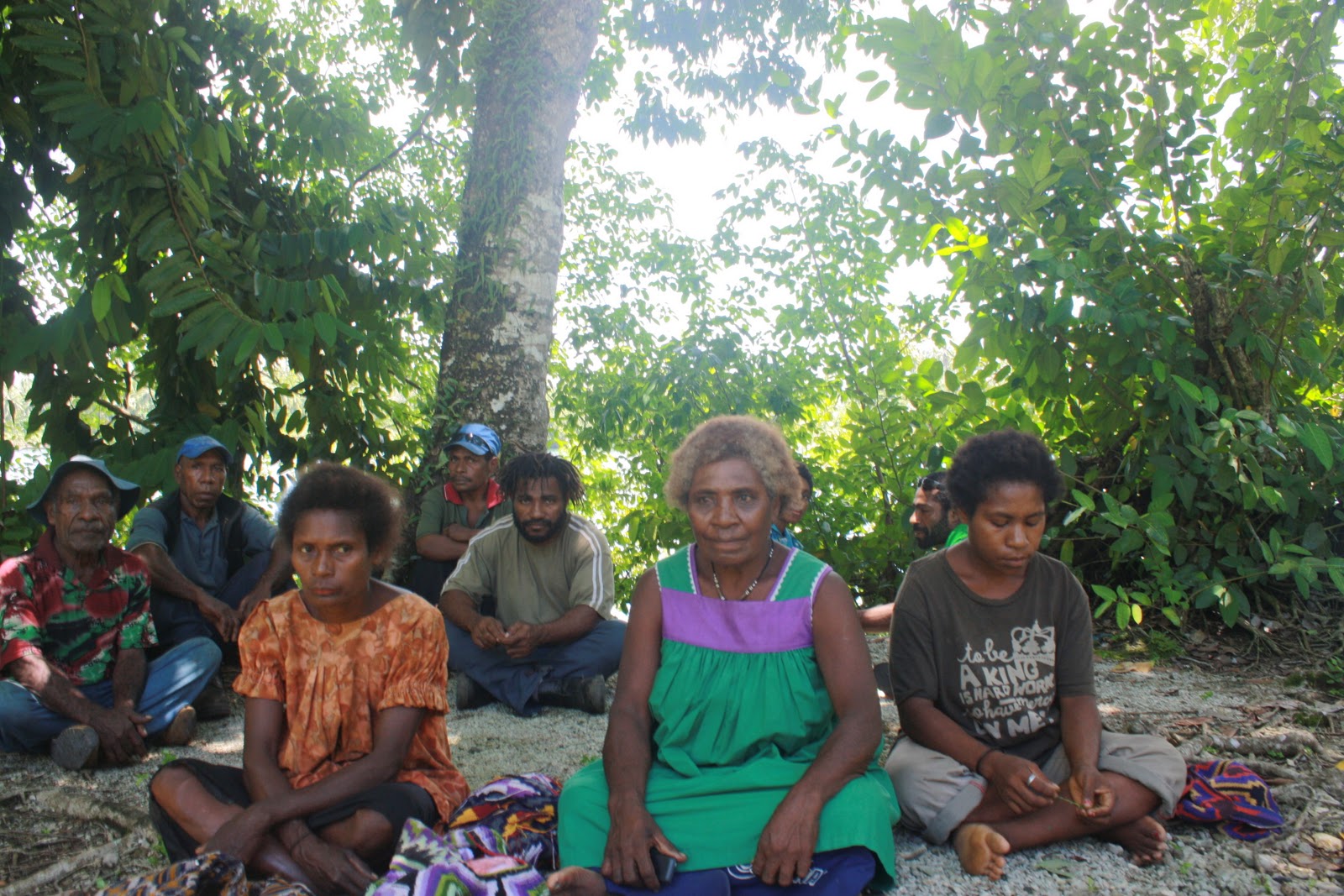 REDD and PNG livelihoods
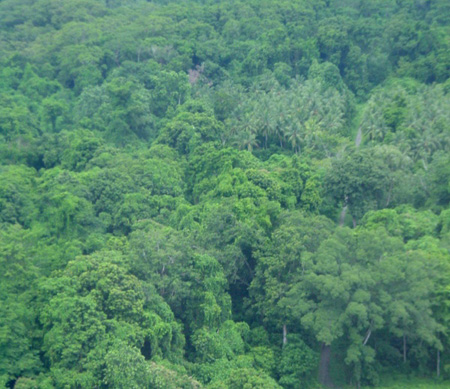 Donor
$
                                                        

                        PNG government 


                      
               MRV      C                           $

                                
                                         landowners
Some key words
REDD and REDD plus
Ground-truthing
MRV
CO2 and carbon markets
Voluntary market
Donor
Leakage